HÉCTOR HERNÁNDEZ MATEUSINVITA A LA :
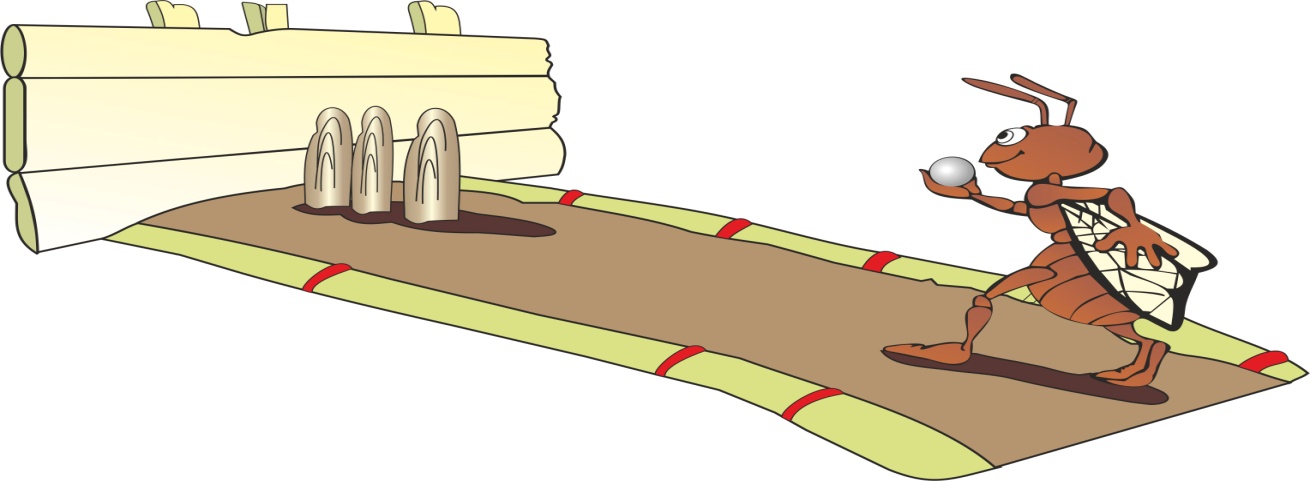 CELEBRACIÓN  DÍA DEL  BOLO CRIOLLO
       JUNIO 3
         BOLO CLUB PUERTA DEL SOL
 
PROGRAMACIÓN A PARTIR DE LA 1 P.M.
 
INVITACION  A TODOS LOS AFECTOS
[Speaker Notes: “SOLO EL AMOR POR LO NUESTRO, REFRENDARÁ  EL ORGULLO Y VALOR DE SER SANTANDEREANO” HHM]